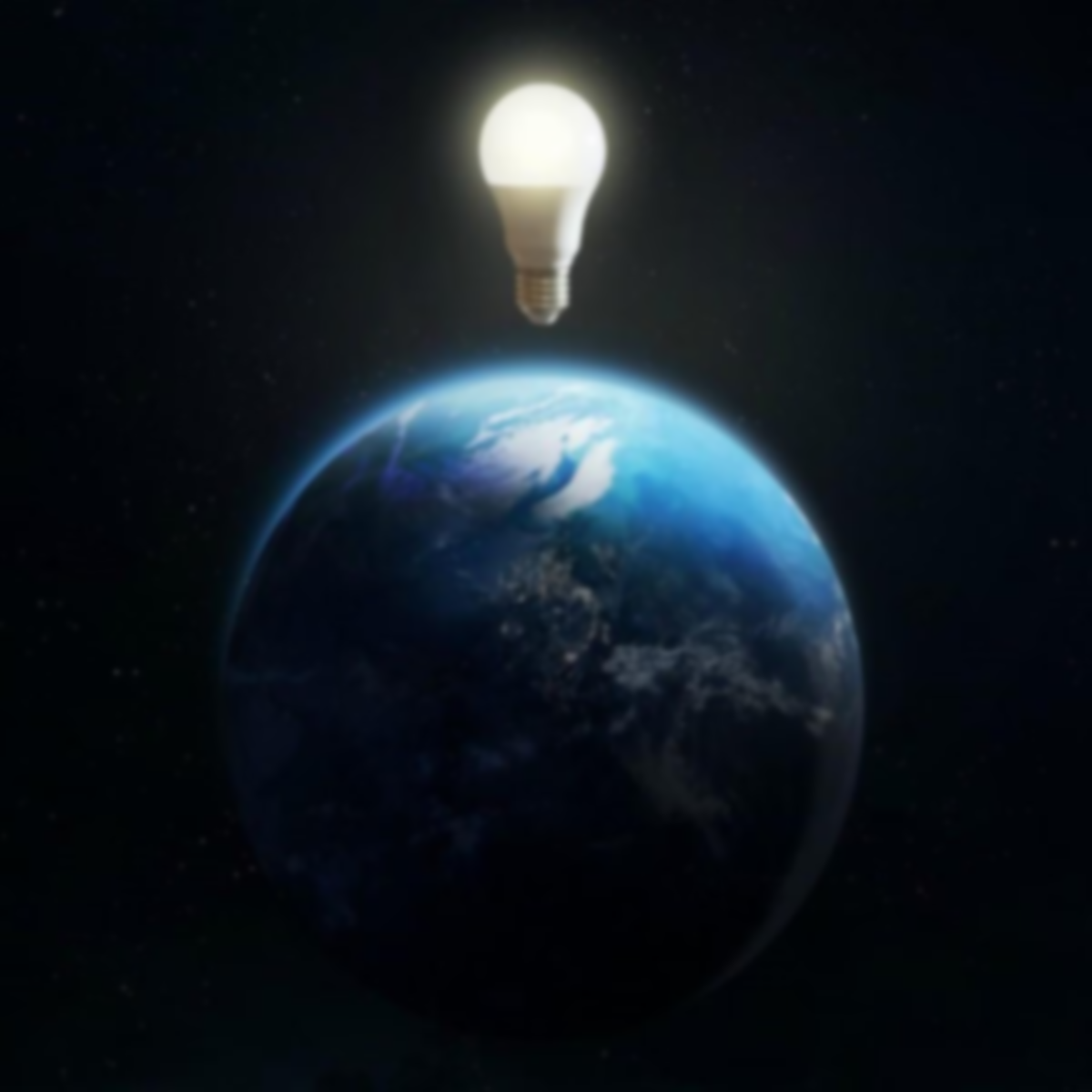 International day of light
By : Rodrigo Ortega Velásquez
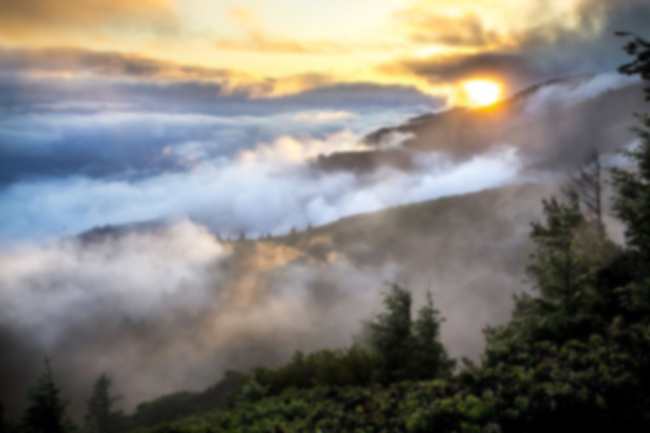 The international day of light is celebrated on may 16 of each year it was decreed by UNESCO with the objective of knowing the importance of the advances and contributions of light for development in all fields and facets of the life of human being
This important event was possible thanks to the research and work of the renowned physicist Theodore Maiman, who was the inventor of a ruby ​​laser, which had the ability to produce stimulated emission of radiation.
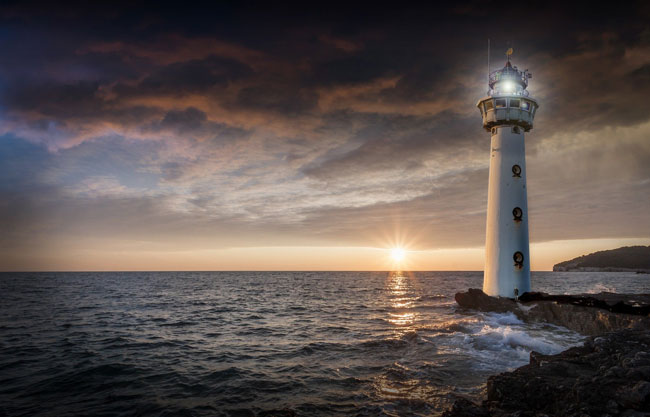 .